Klient - Server
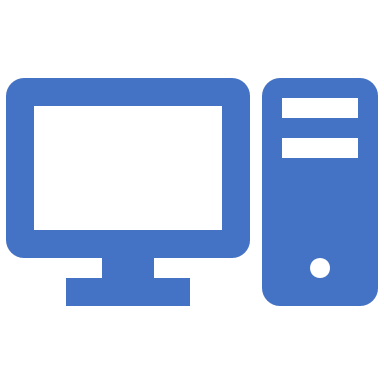 Hur fungerar det när man vill titta på en webbsida? Vad händer när man skriver in en webbadress i Google Chrome?
Här följer en teknisk förklaring vad som händer.
” Klient-server är en IT-arkitektur som kännetecknas av att olika programvarukomponenter kommunicerar via ett tydligt gränssnitt (eller kommunikationsprotokoll) där den ena komponenten uttryckligen begär tjänster av den andra.” (Wikipedia)
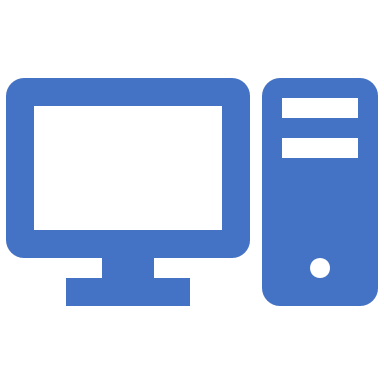 Din ISP
Tex telia, Bahnhof
Aftonbladet
Din dator vill se:
www.aftonbladet.se
Server - Klient
Läs mer här om:
Mac-adresser, IP-adresser, DNS, Routing och Webb.

Källa: Kjell & Co
Förklara de fyra begreppen ovan i ett word-dokument. Spara under Modul 1.